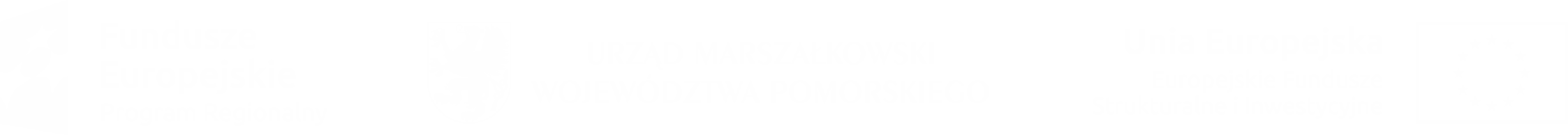 Pytania i odpowiedzi w ramach Działania 5.7 Nowe MikroprzedsiębiorstwaKonkurs numer: RPPM.05.07.00-IZ.-00-22-001/16
Gdańsk, 09.02.2016r.
Regionalny Program Operacyjny Województwa Pomorskiego na lata 2014-2020
Regionalny Program Operacyjny Województwa Pomorskiego na lata 2014-2020
Czy dopuszczalne jest, że Wnioskodawca może złożyć dwa projekty, czy tylko jeden?


Zgodnie z Regulaminem konkursu 5.7 nie ma ograniczenia ilościowego w zakresie liczby składanych przez wnioskodawcę wniosków o dofinansowanie projektu.
Regionalny Program Operacyjny Województwa Pomorskiego na lata 2014-2020
2. Jaka jest maksymalna wysokość wsparcia pomostowego i czy jest określony cel na co te wsparcie musi być przeznaczone?

 Maksymalna wysokość wsparcia pomostowego w postaci pomocy finansowej wypłacanej miesięcznie uczestnikowi projektu jest nie większa niż równowartość minimalnego wynagrodzenia za pracę, o którym mowa w przepisach o minimalnym wynagrodzeniu za pracę, obowiązującego na dzień wypłacania wsparcia bezzwrotnego. 
Wsparcie pomostowe w postaci finansowej stanowi wraz z usługami doradczo-szkoleniowymi wsparcie uzupełniające do uzyskanej pomocy finansowej. Uczestnicy projektu mogą przeznaczyć pomoc finansową na  pokrycie obligatoryjnych opłat ponoszonych w pierwszym okresie prowadzenia działalności gospodarczej, w tym kosztów ZUS, podatku oraz opłat administracyjnych związanych z prowadzoną działalnością. 
Szczegółowe warunki udzielenia wsparcia pomostowego uczestnikom projektu regulują zapisy w pkt. 4 Standardów realizacji wsparcia…
Regionalny Program Operacyjny Województwa Pomorskiego na lata 2014-2020
3. Zwracamy się z zapytaniem, czy w Konkursie nr RPPM.05.07.00-IZ.00-22-001/16 na realizacje projektów w ramach Działania 5.7, Wnioskodawca może występować jako Partner w innym projekcie składanym równocześnie w tym samym konkursie?

W ramach jednego konkursu Lider projektu może wystąpić w innym/ych wniosku/ach o dofinansowanie jako partner. 
Należy jednak pamiętać, aby zawiązane partnerstwo było uzasadnione. W przypadku tworzenia partnerstw istotne jest, aby przedsięwzięcie realizowane w ramach projektu partnerskiego miało taki charakter, że jego wykonanie przekracza możliwości jednego podmiotu ze względu na jego ograniczony potencjał (np. finansowy, naukowy, instytucjonalny czy brak doświadczenia). 
Należy mieć na uwadze, iż powyższe zapisy stanowią podstawę oceny potencjału zarówno Lidera jak i Partnera/-ów projektu.
Regionalny Program Operacyjny Województwa Pomorskiego na lata 2014-2020
4. Czy wkład własny finansowy wniesiony do projektu mogą stanowić kategorie wydatków  zaliczanych do kosztów pośrednich?

Tak, zgodnie z Wytycznymi w zakresie kwalifikowlaności wydatków w ramach EFRR, EFS i FS  na lata 2014-2020 wkład własny finansowy może być wnoszony w ramach  kosztów pośrednich . 

5. Czy koszty pośrednie w projekcie mogą być rozliczane wg stawki ryczałtowej ?

Zgodnie z Wytycznymi w zakresie kwalifikowalności wydatków w ramach RPO WP na lata 2014-2020 (podrozdział 8.4) koszty pośrednie rozliczane są tylko w według stawki ryczałtowej. Wysokość stawki ryczałtowej uzależniona jest od wartości projektu.
Regionalny Program Operacyjny Województwa Pomorskiego na lata 2014-2020
6. Czy minimalny wkład własny beneficjenta wynoszący 10% wartości projektu pomniejsza się o wartość wypłaconych wsparć pomostowych uczestnikom projektu?

Minimalny wkład własny jaki jest zobowiązany wnieść Beneficjent, to 10% wartości projektu pomniejszonej o wartość dotacji udzielanych uczestnikom na rozpoczęcie
działalności gospodarczej. 
Wsparcie pomostowe wypłacane uczestnikom projektu nie pomniejsza wartości projektu w celu wyliczenia wkładu własnego.
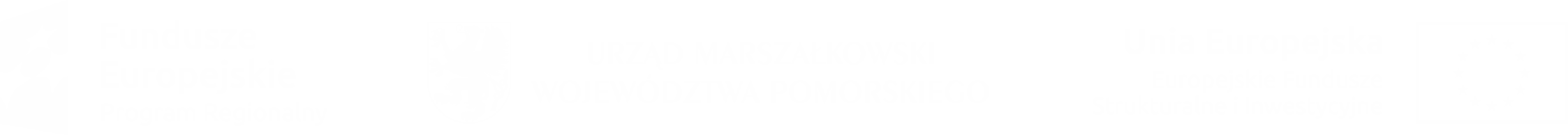 Dziękuję za uwagę.
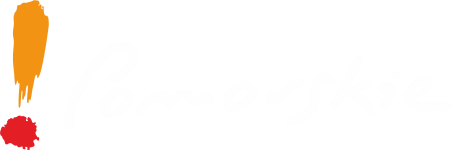